Презентация
Тема: «День Земли» 
Для средней группы 
Воспитатель
Миногина Елена Викторовна
Земля – наш дом
Океаны
Реки
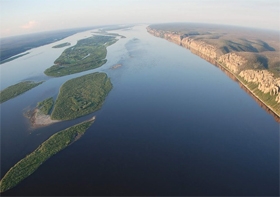 Озера
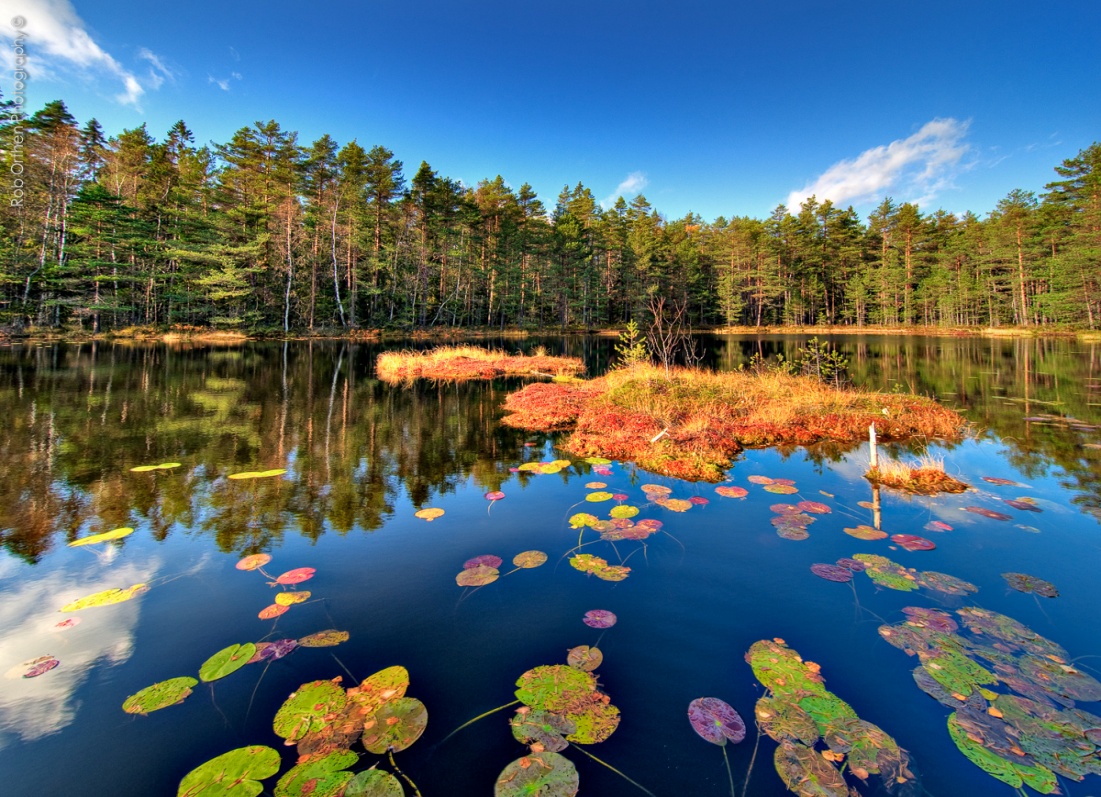 Леса
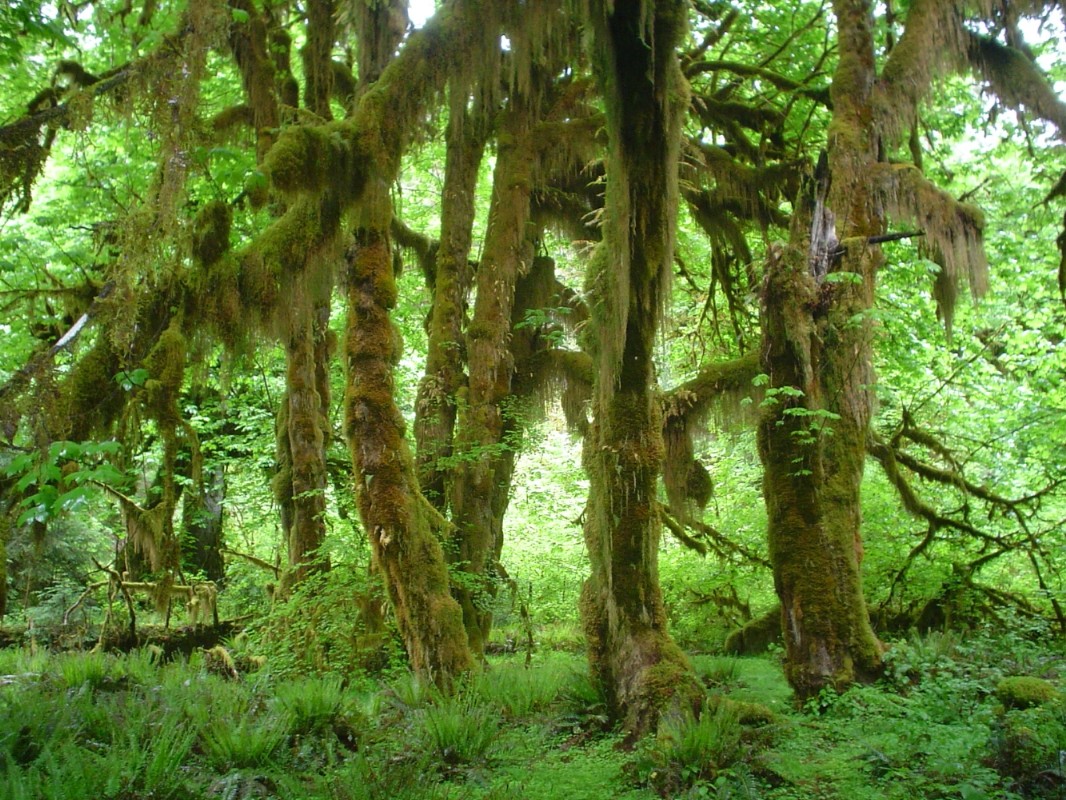 Горы
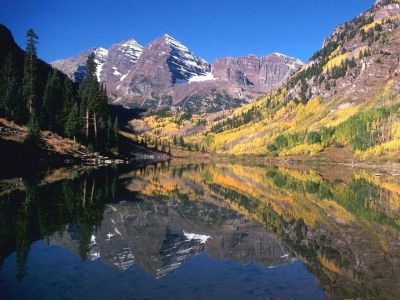 Пустыни
Водопады
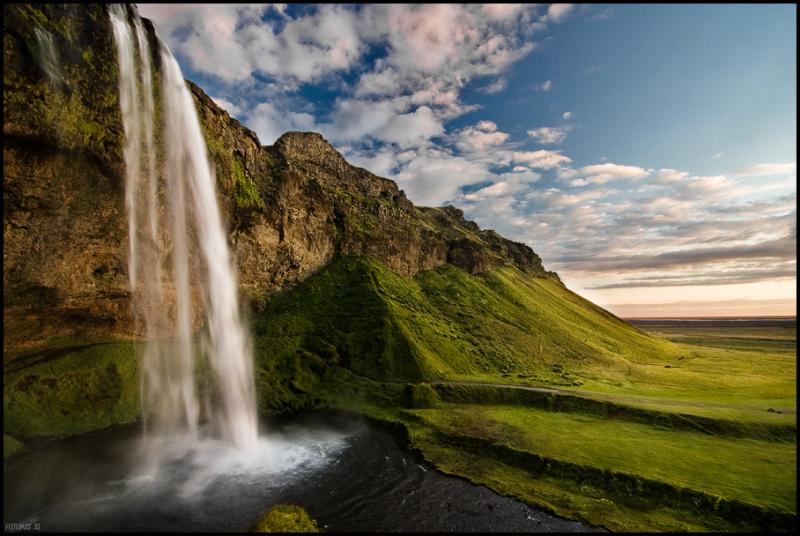 Загрязнение лесов и побережий
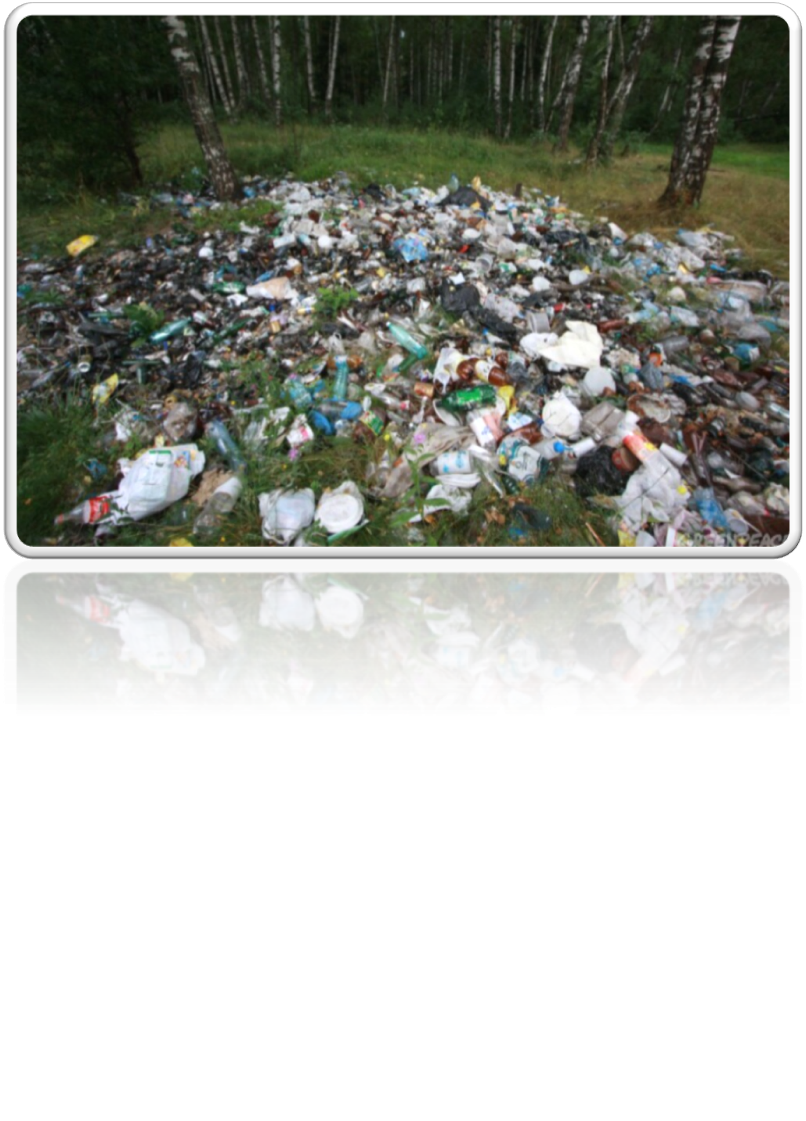 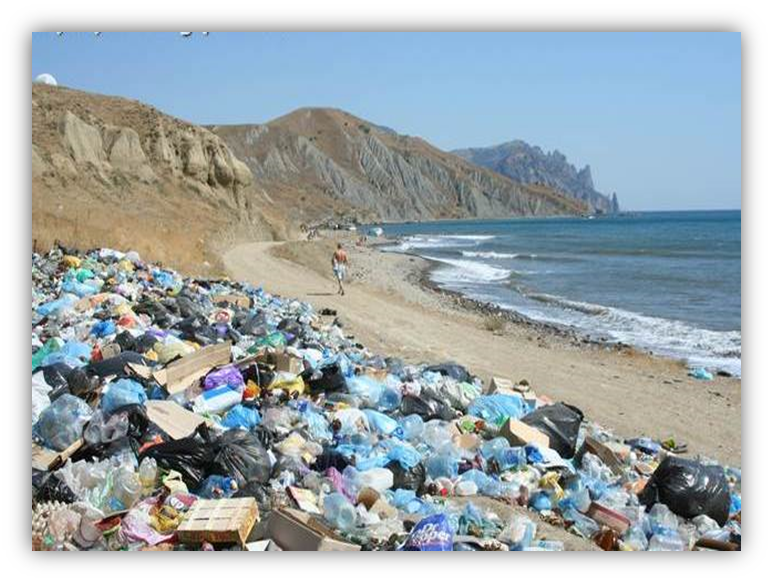 Чем опасен синтетический мусор?
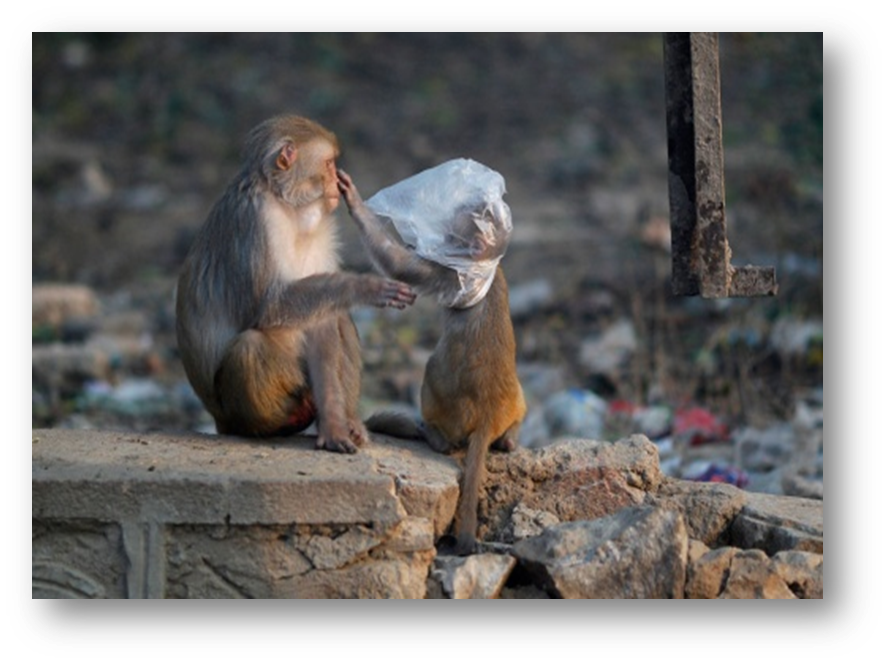 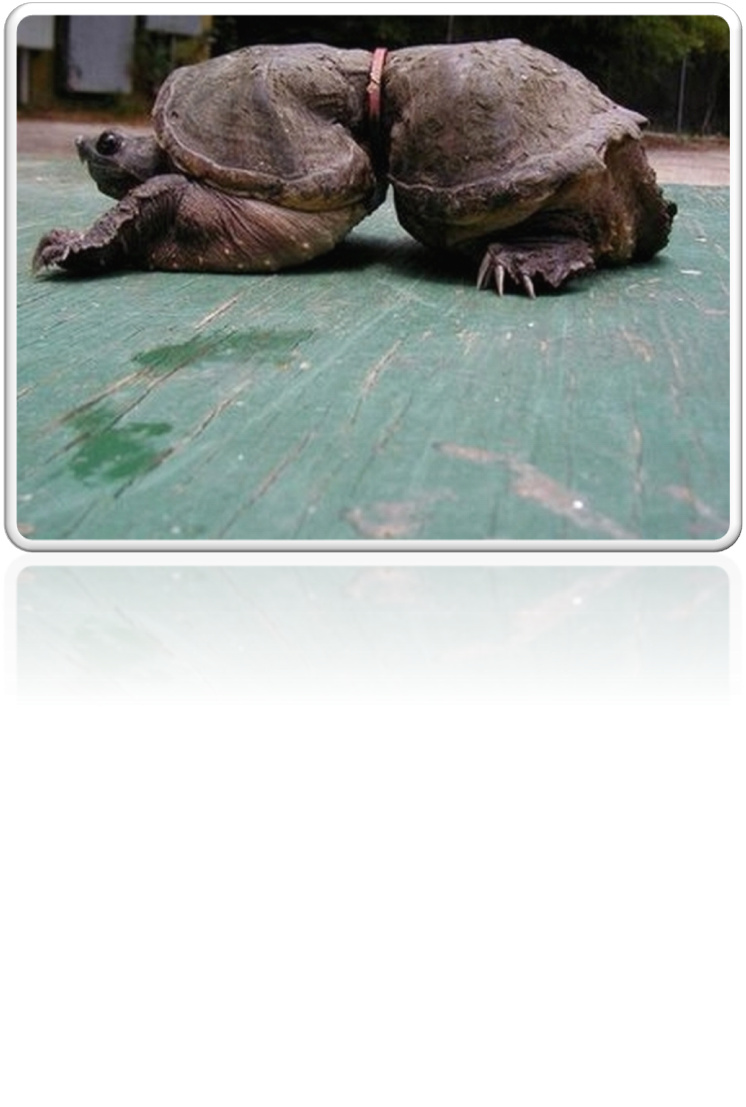 Мусор в природе
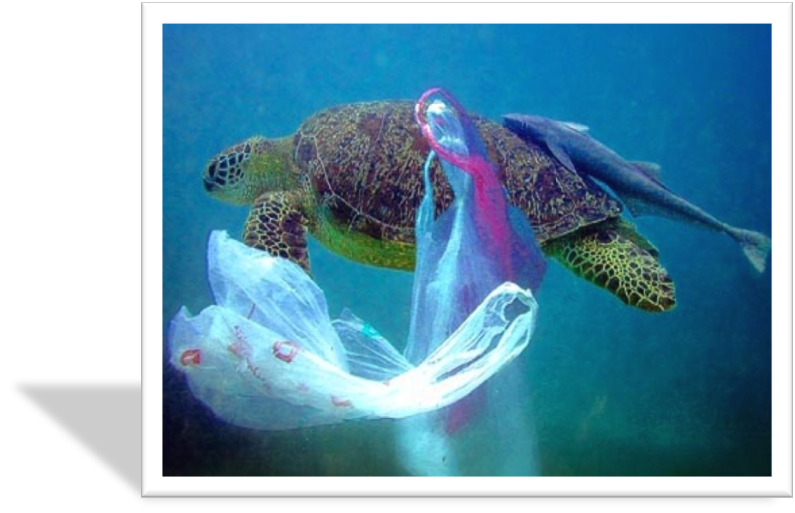 Волонтеры
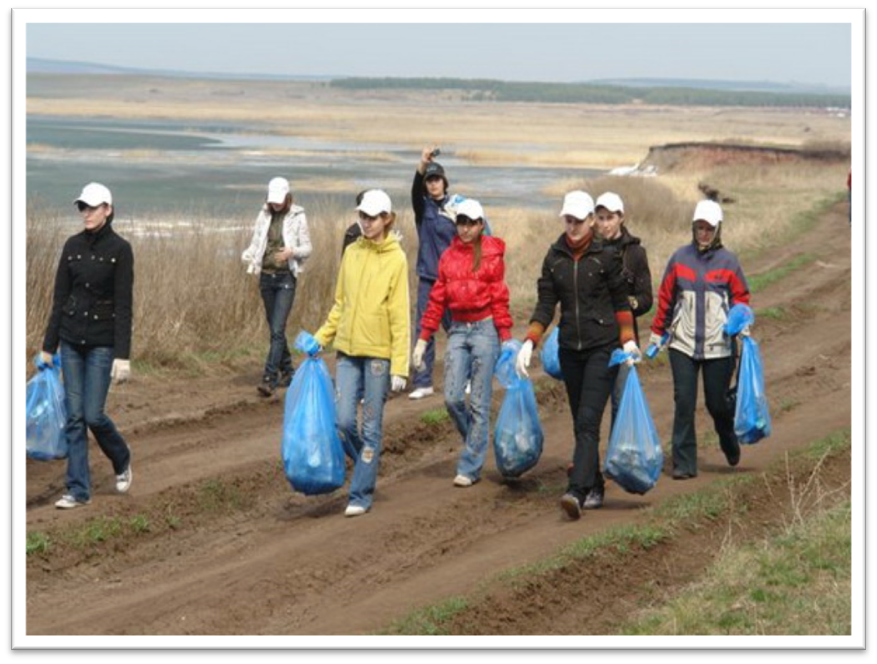 Пожары
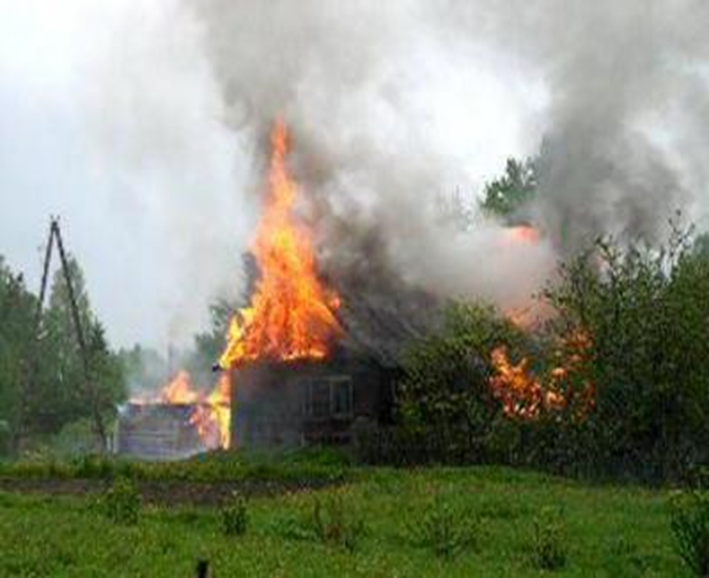 Разлив нефти в морях и океанах
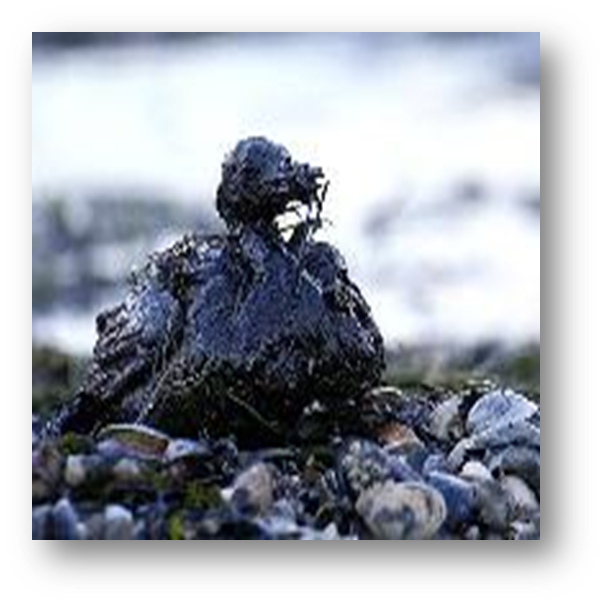 Что такое танкер? И зачем он нужен?
Ликвидация последствий катастрофы
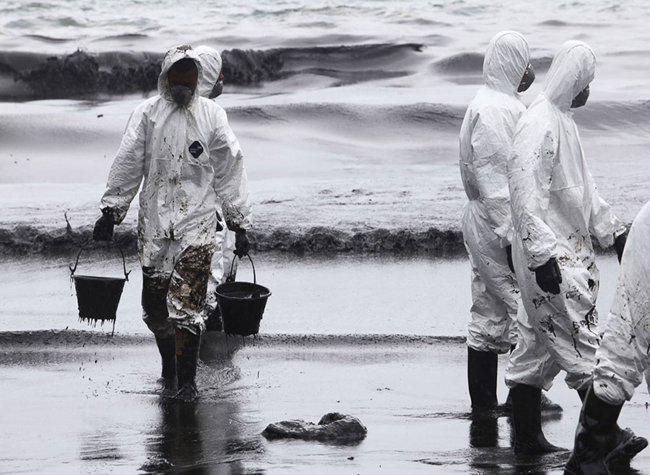 Земля – наш общий дом